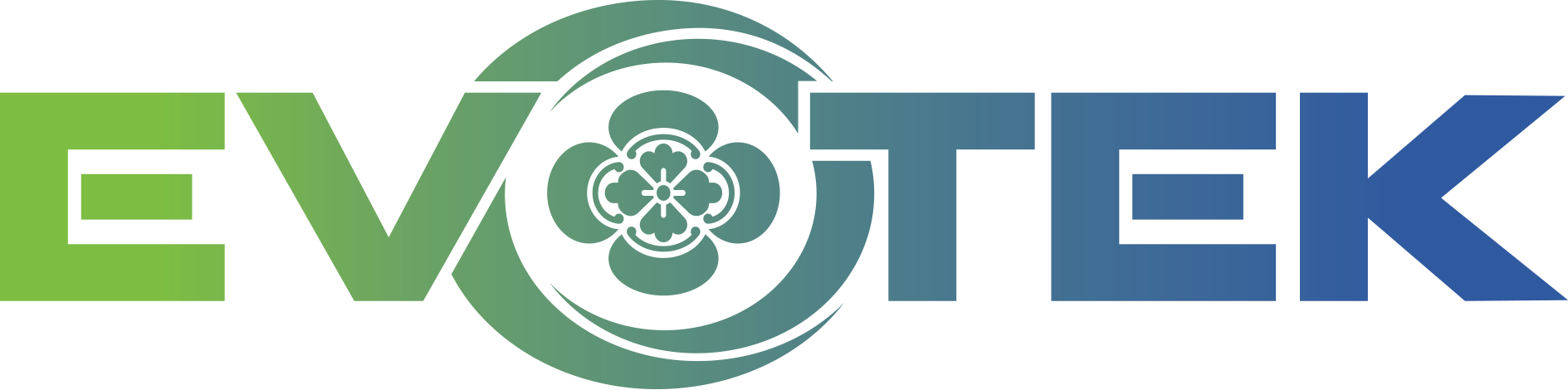 The Premier Enabler of Digital Business
CIS Benchmarks
Identify vulnerabilities and misconfigurations in your IT systems with valuable insights into potential security risks
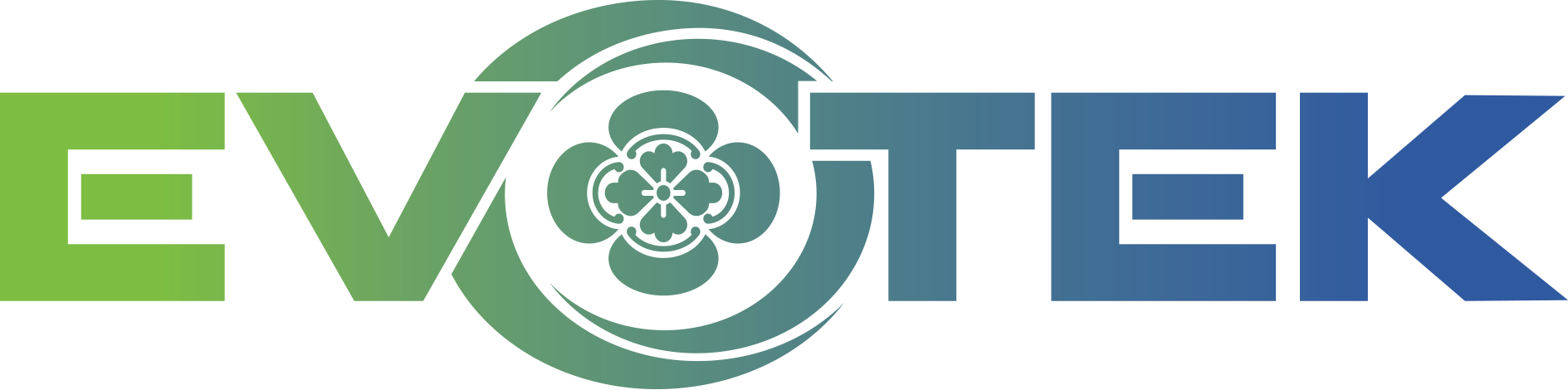 What is a CIS Benchmark Assessment?
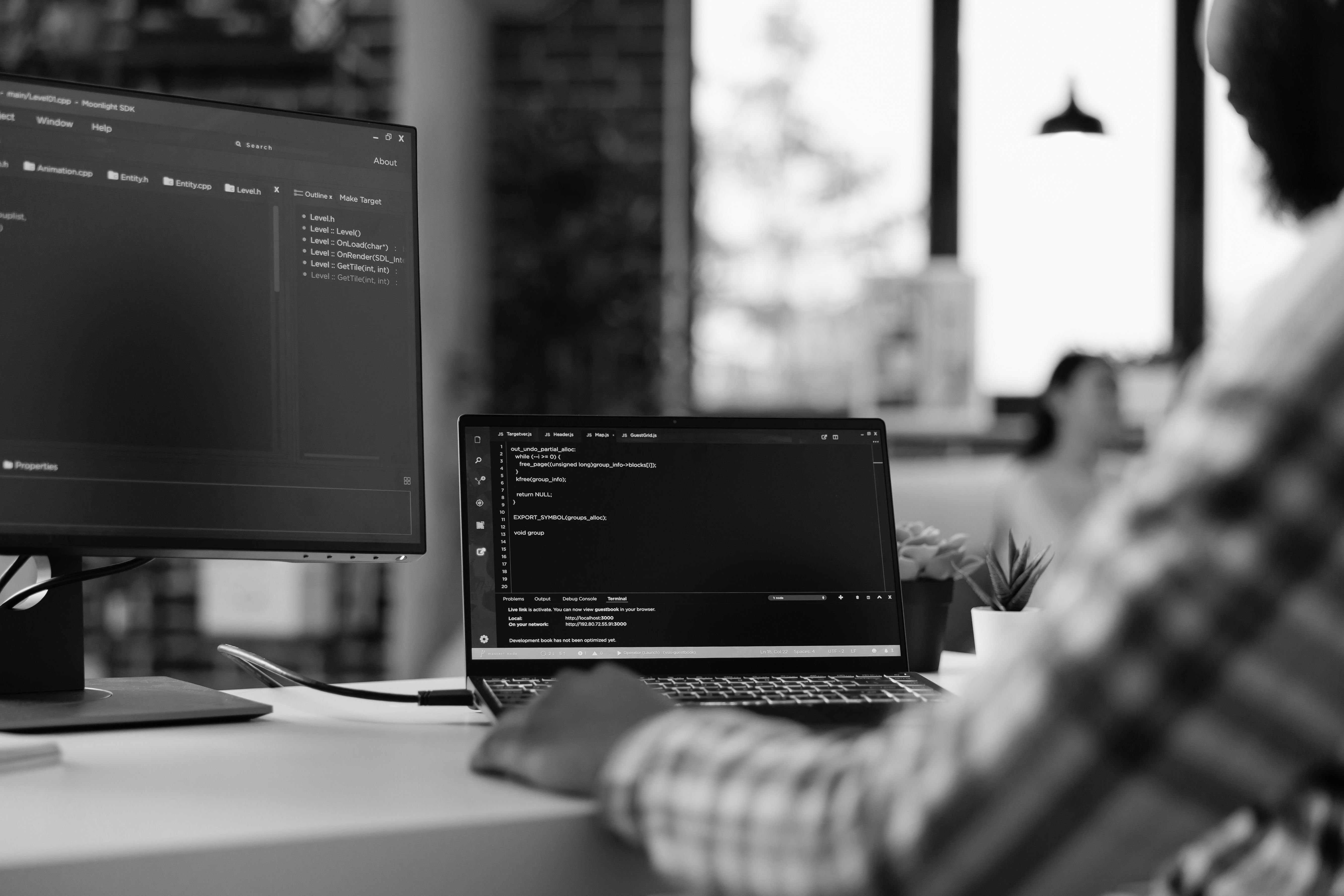 Our assessment is a comprehensive evaluation of an organization’s compliance with the Center for Internet Security (CIS) benchmarks, which are industry standard guidelines for secure system configurations
By following the CIS benchmarks, organizations can ensure that their systems are configured securely, access controls are properly implemented, and critical patches and updates are applied promptly
Our assessment involves analyzing the organization’s cloud systems, networks, and applications against a set of predefined benchmarks to identify any vulnerabilities, misconfigurations, or non-compliant practices
[Speaker Notes: EVOTEK’s CIS Benchmarks assessment is a comprehensive evaluation of an organization’s compliance with the Center for Internet Security (CIS) benchmarks, which are industry-standard guidelines for secure system configurations. By following the CIS benchmarks, organizations can ensure that their systems are configured securely, access controls are properly implemented, and critical patches and updates are applied promptly. Our assessment involves analyzing the organization’s cloud systems, networks, and applications against a set of predefined benchmarks to identify any vulnerabilities, misconfigurations, or non- compliant practices.]
The Challenge
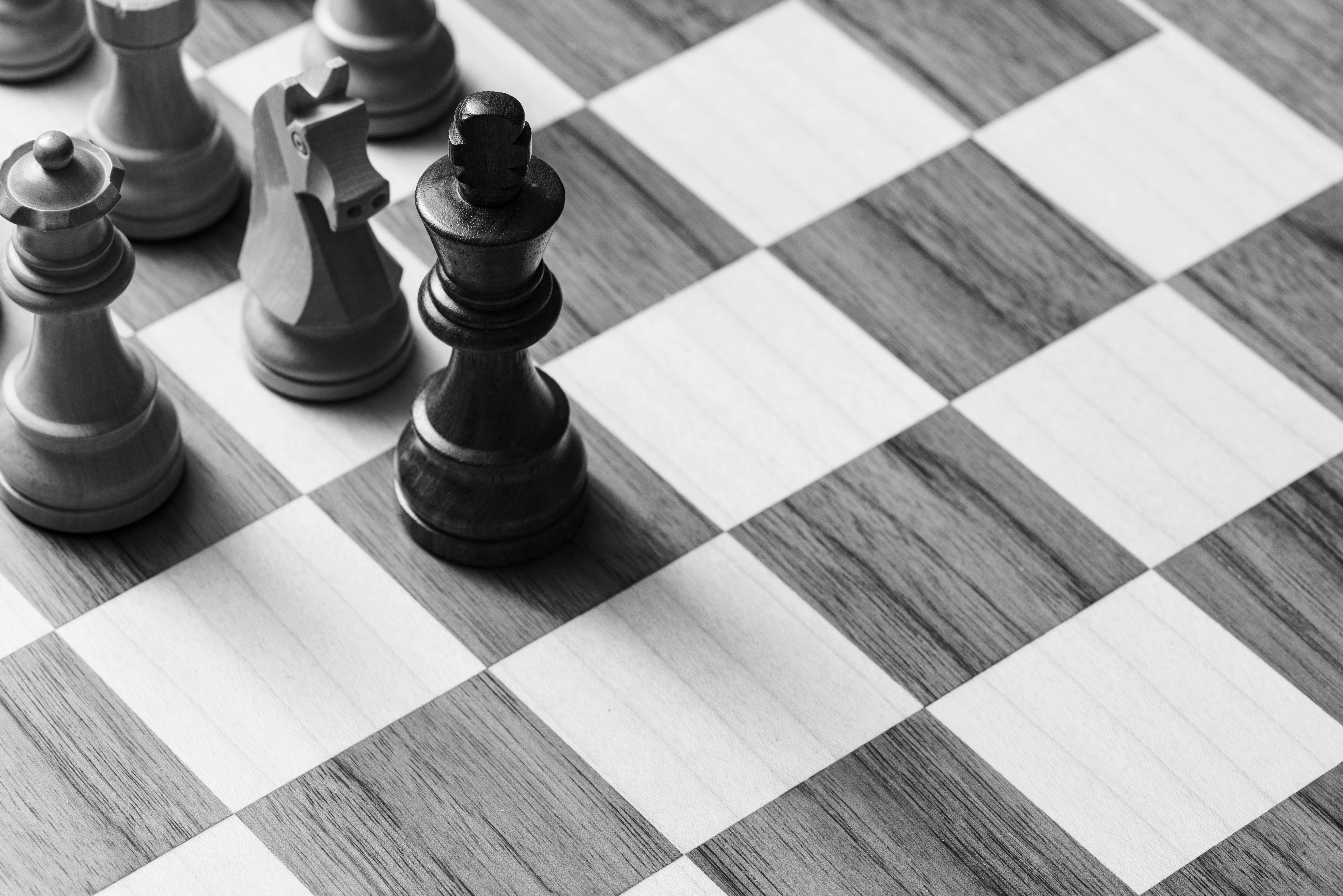 The most common misconception about CIS Benchmarks is that they are a Hardening Standard such as NIST 800- 53, when it is more of a comprehensive evaluation of an organization’s security posture
A standardized approach helps organizations identify any gaps or weaknesses in their security posture and provide specific recommendations for remediation
The assessment also helps organizations stay compliant with industry best practices and regulatory requirements, thereby addressing current issues related to data breaches, cyberattacks, and compliance failures
[Speaker Notes: The most common misconception about CIS Benchmarks is that they are a Hardening Standard such as NIST 800- 53, when it is more of a comprehensive evaluation of an organization’s security posture. While a hardening scan focuses primarily on identifying vulnerabilities and misconfigurations in a system, a CIS Benchmarks assessment goes beyond that. A standardized approach helps organizations identify any gaps or weaknesses in their security posture and provide specific recommendations for remediation. The assessment also helps organizations stay compliant with industry best practices and regulatory requirements, thereby addressing current issues related to data breaches, cyberattacks, and compliance failures. Overall, a CIS Benchmarks assessment enables organizations to proactively identify and address security issues, enhancing their ability to withstand and mitigate the ever- evolving threat landscape.]
The Solution
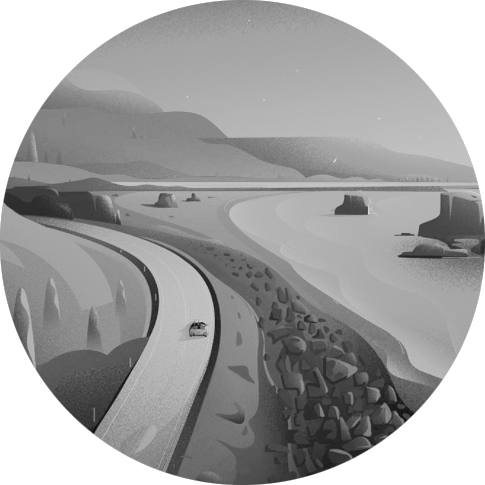 EVOTEK’s approach is aligned with the CIS standards for all cloud tenancies, while also incorporating additional details and context about the customer environment
Through understanding where gaps would have the most impact, remediation can be prioritized and offer IT teams a standardized framework for system configuration and security best practices
Our assessment offers a standardized framework for system configuration and security best practices, while also helping identify vulnerabilities and misconfigurations in IT systems
Beyond that, it can evaluate not only the technical aspects, but also organizational processes and policies related to security
[Speaker Notes: EVOTEK’s approach is aligned with the CIS standards for all cloud tenancies, while also incorporating additional details and context about the customer environment. Through understanding where gaps would have the most impact, remediation can be prioritized and offer IT teams a standardized framework for system configuration and security best practices. 
Our assessment offers a standardized framework for system configuration and security best practices, while also helping identify vulnerabilities and misconfigurations in IT systems. Beyond that, it can evaluate not only the technical aspects, but also organizational processes and policies related to security.]
Solving Challenges
EVOTEK was previously able to assess an organization’s cloud systems against the established CIS benchmarks and found less than 50% adherence to the baseline controls
This gap resulted in a misconfiguration with several best practices such as MFA and logging, leading to several environmental gaps that could result in larger-scale breaches or data exfiltration from the environment
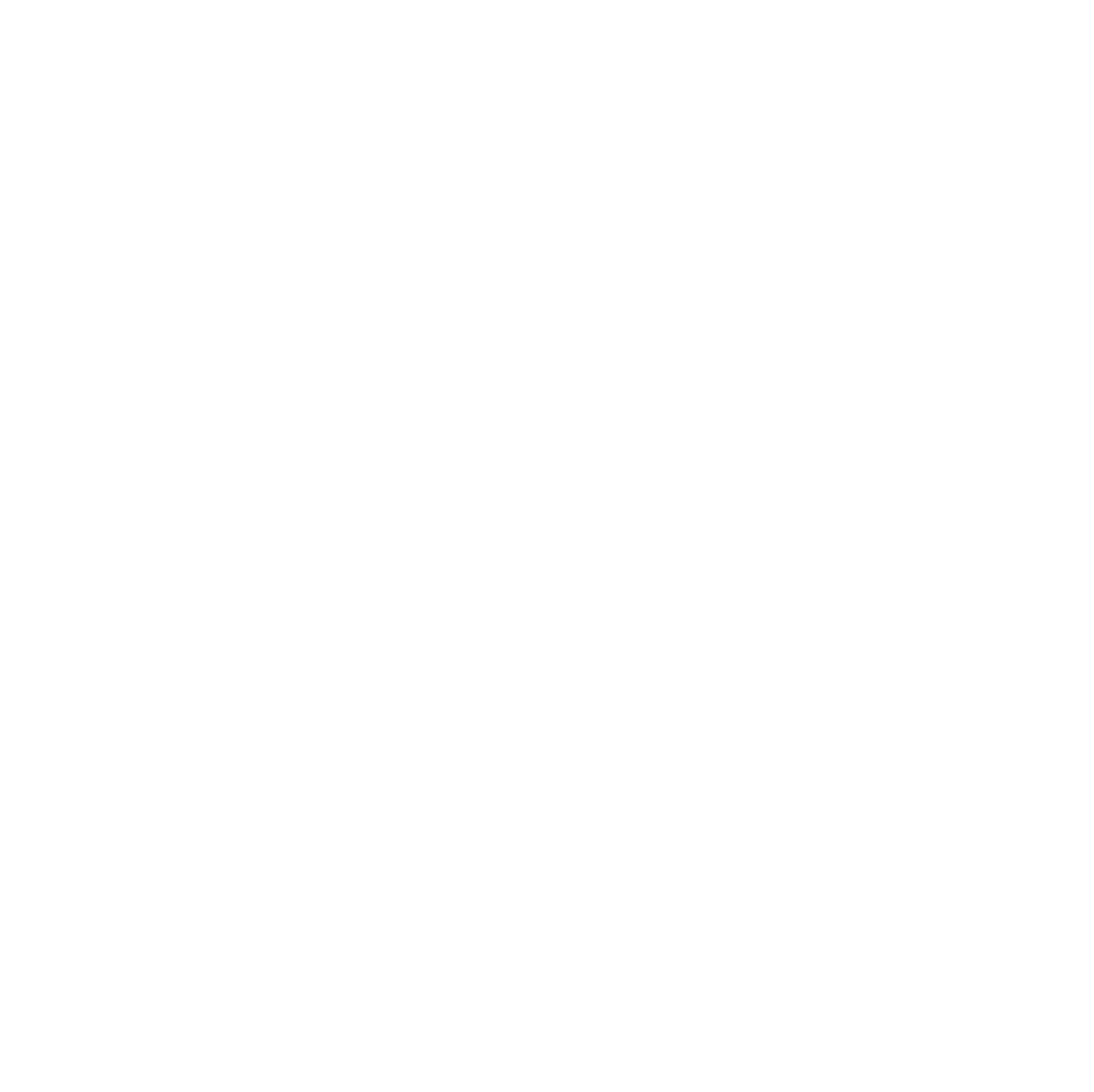 [Speaker Notes: EVOTEK was previously able to assess an organization’s cloud systems against the established CIS benchmarks and found less than 50% adherence to the baseline controls. This gap resulted in a misconfiguration with several best practices such as MFA and Logging, leading to several environmental gaps that could result in larger-scale breaches or data exfiltration from th environment.]
Getting Started
Your organization needs a team that is:
Reliable and experienced at its core
The right talent delivering the right solutions
Digital Initiative driven
Focused on adjacencies
Building a foundation for long-term success
Solving for challenges tomorrow with today’s technologies
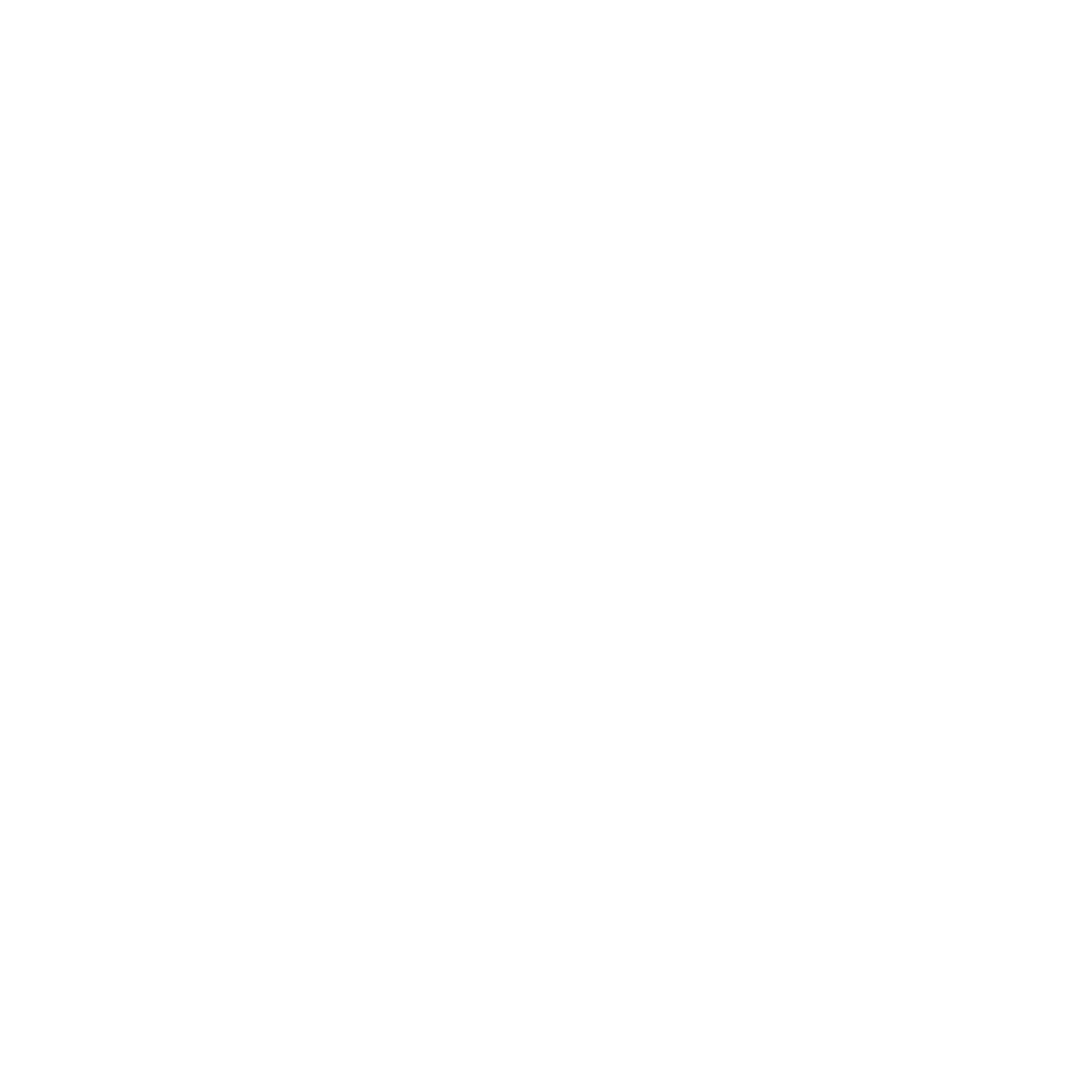 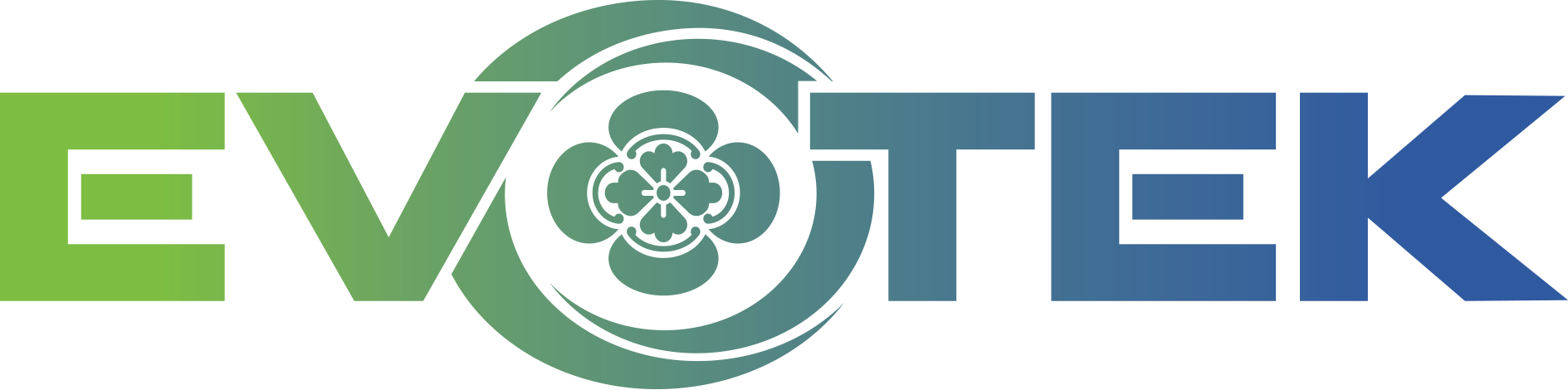 The Premier Enabler of Digital Business
CIS Benchmarks
Identify vulnerabilities and misconfigurations in your IT systems with valuable insights into potential security risks
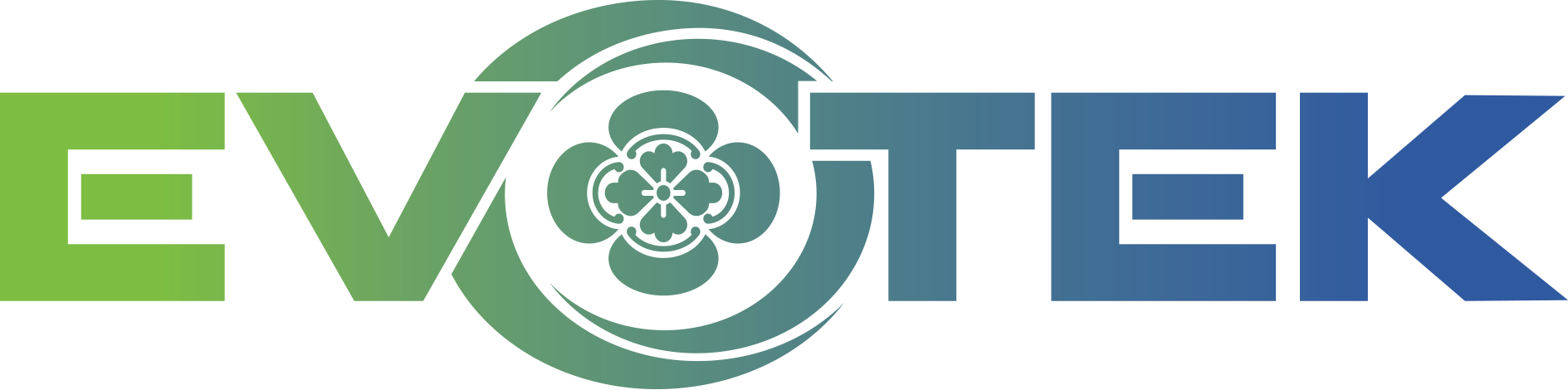 What is a CIS Benchmark Assessment?
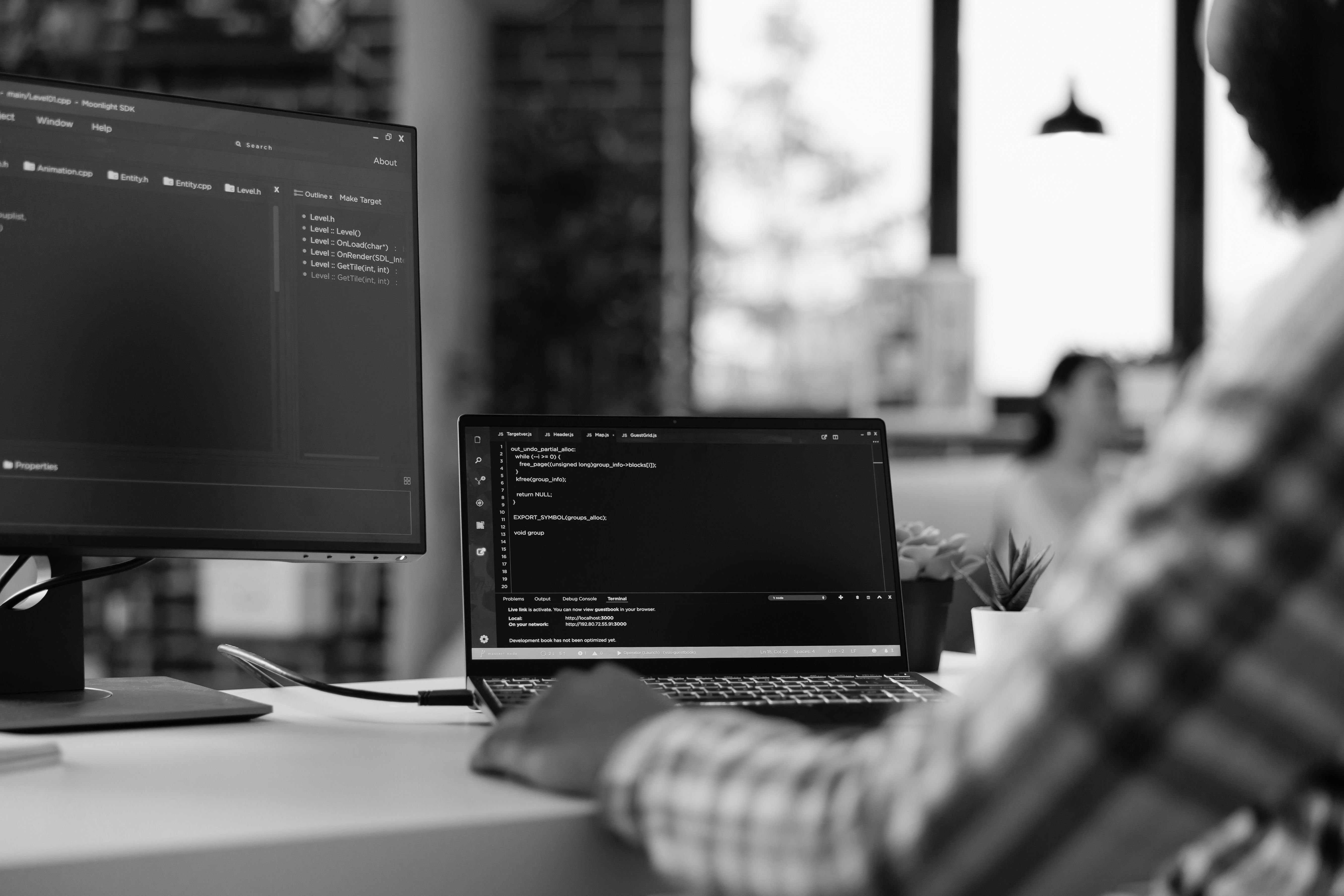 Our assessment is a comprehensive evaluation of an organization’s compliance with the Center for Internet Security (CIS) benchmarks, which are industry standard guidelines for secure system configurations
By following the CIS benchmarks, organizations can ensure that their systems are configured securely, access controls are properly implemented, and critical patches and updates are applied promptly
Our assessment involves analyzing the organization’s cloud systems, networks, and applications against a set of predefined benchmarks to identify any vulnerabilities, misconfigurations, or non-compliant practices
The Challenge
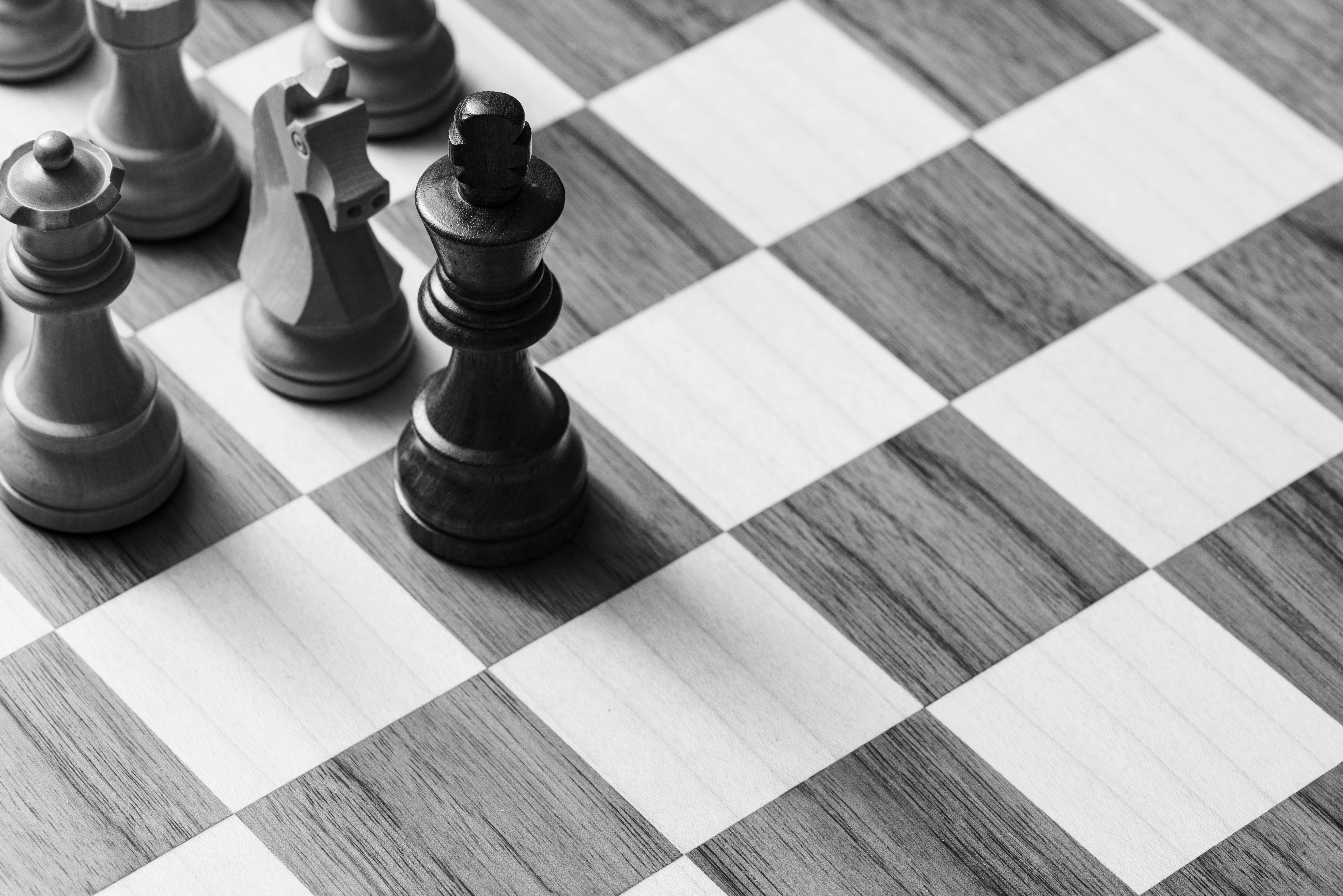 The most common misconception about CIS Benchmarks is that they are a Hardening Standard such as NIST 800- 53, when it is more of a comprehensive evaluation of an organization’s security posture
A standardized approach helps organizations identify any gaps or weaknesses in their security posture and provide specific recommendations for remediation
The assessment also helps organizations stay compliant with industry best practices and regulatory requirements, thereby addressing current issues related to data breaches, cyberattacks, and compliance failures
The Solution
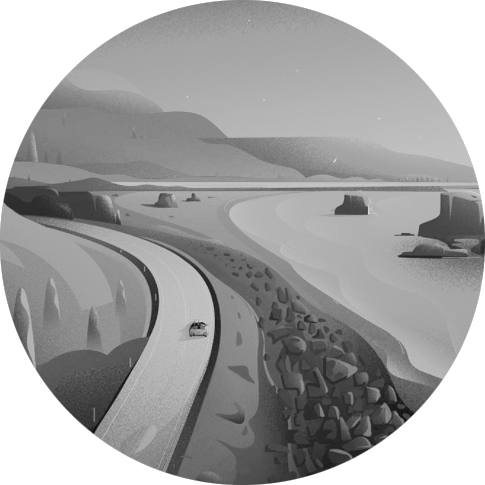 EVOTEK’s approach is aligned with the CIS standards for all cloud tenancies, while also incorporating additional details and context about the customer environment
Through understanding where gaps would have the most impact, remediation can be prioritized and offer IT teams a standardized framework for system configuration and security best practices
Our assessment offers a standardized framework for system configuration and security best practices, while also helping identify vulnerabilities and misconfigurations in IT systems
Beyond that, it can evaluate not only the technical aspects, but also organizational processes and policies related to security
Solving Challenges
EVOTEK was previously able to assess an organization’s cloud systems against the established CIS benchmarks and found less than 50% adherence to the baseline controls
This gap resulted in a misconfiguration with several best practices such as MFA and logging, leading to several environmental gaps that could result in larger-scale breaches or data exfiltration from the environment
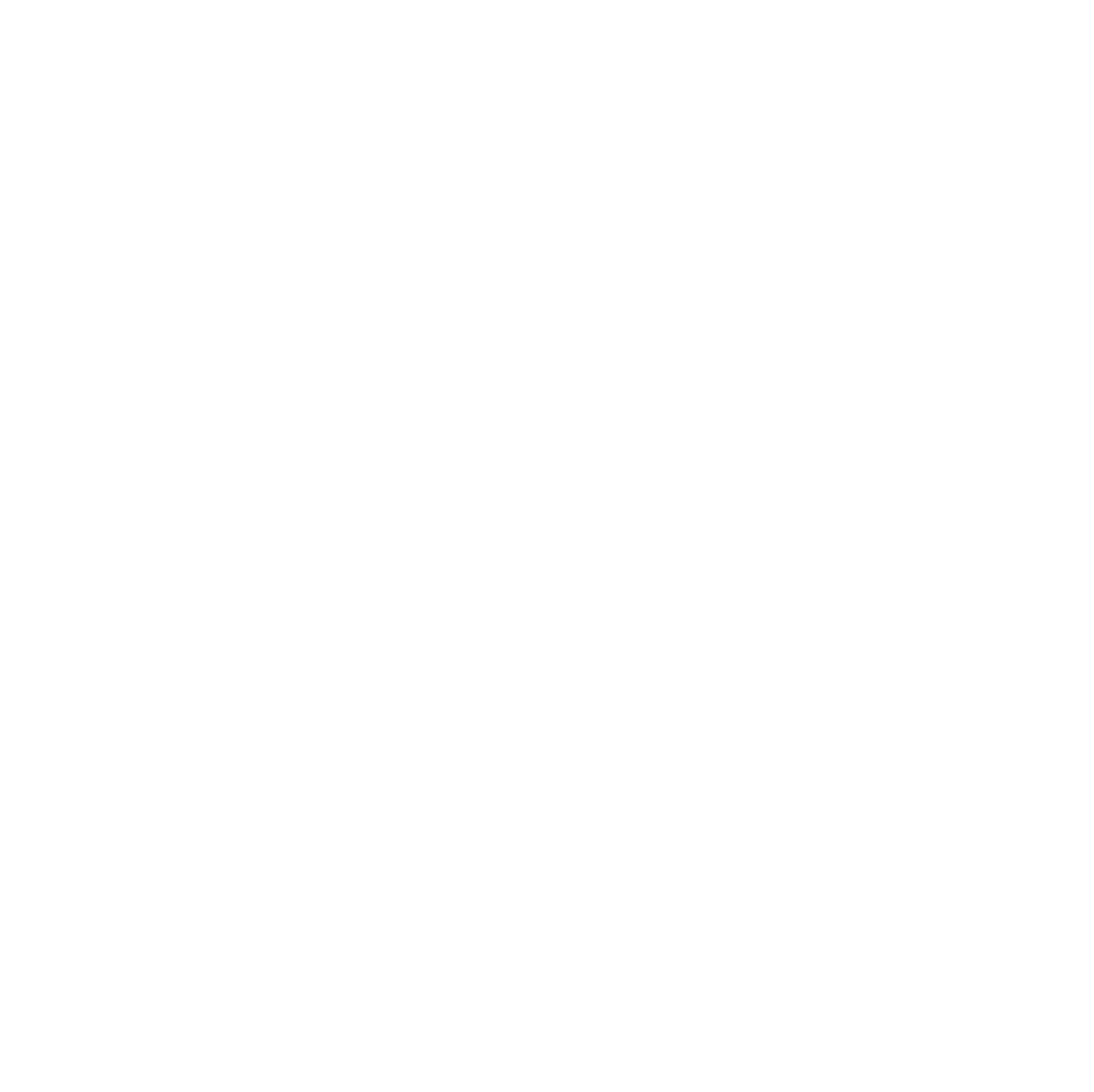 Getting Started
Your organization needs a team that is:
Reliable and experienced at its core
The right talent delivering the right solutions
Digital Initiative driven
Focused on adjacencies
Building a foundation for long-term success
Solving for challenges tomorrow with today’s technologies
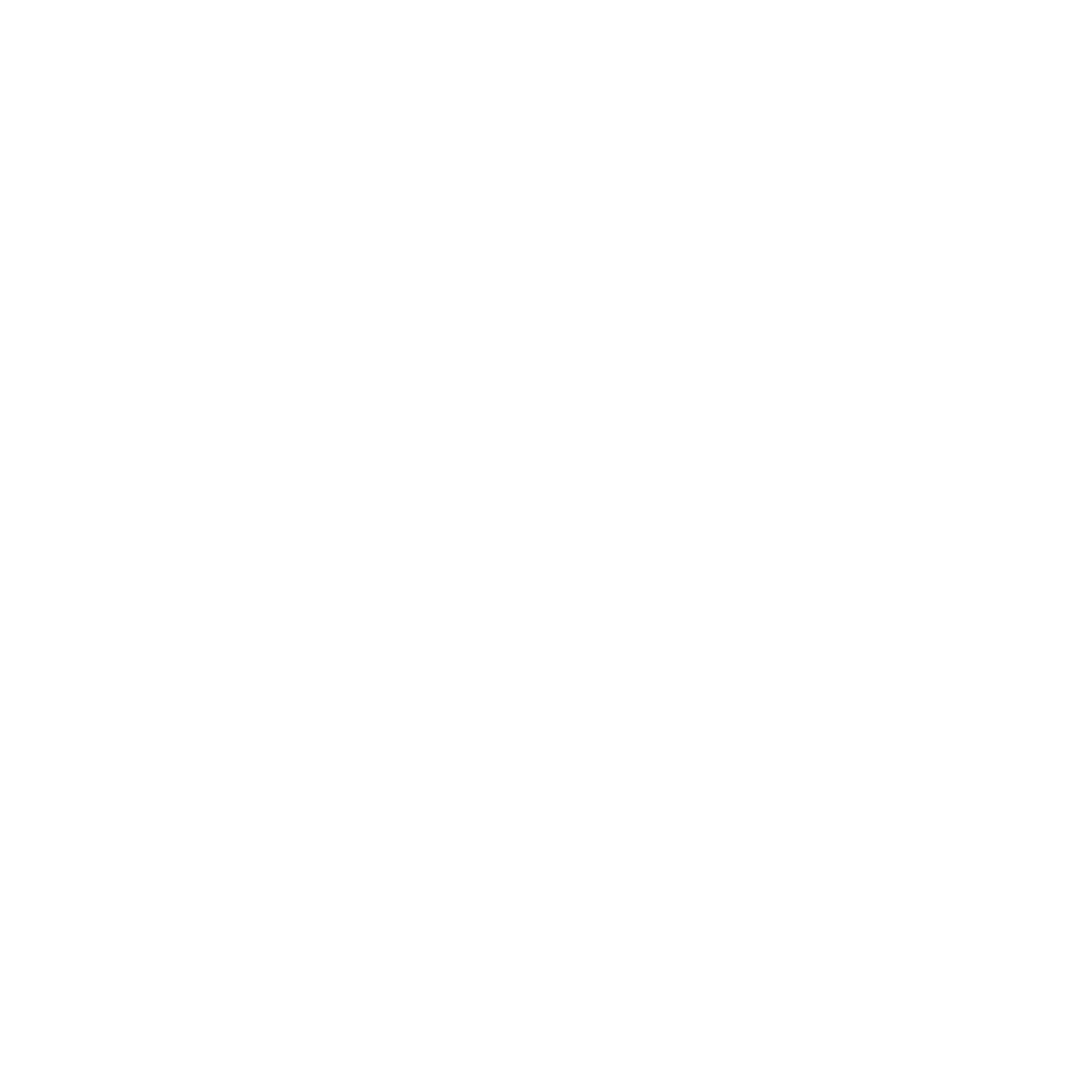